Faculty Assembly Annual Meeting
July 26, 2023 


Welcome faculty, colleagues and friends of CMSRU and CUH
State of the Medical School
Annette C. Reboli, M.D.Dean
Professor of Medicine
Tenured Professor of Biomedical Sciences
Addressing the Social Determinants of Health: A Camden Case Study  Ms. Dana Redd President & CEOCamden community Partnership, Inc.
Faculty Assembly Update
Roland Schwarting, M.D.
Faculty Assembly President
Professor of Pathology
Faculty Assembly Executive Members
President:  Roland Schwarting, MD, Professor of Pathology
Vice President: Manoj Pandey, PhD, Associate Professor of Biomedical Sciences 
Secretary:  Eric Behling, Assistant Professor of Pathology 
Past President:  Michael DiSanto, PhD, Professor of Biomedical Sciences
Officers:
	Kevin Currie, PhD, Associate Professor of Biomedical Sciences 
	Joanne Mazzarelli, MD, Assistant Professor of Medicine
 
Staff:  Anne Peatman, MBA, Director, Faculty Affairs
4
Admissions Committee
Gary E. Stahl, MD, Committee Chair
2022-2023 Highlights of Committee Work 
Selection of students for the Class of 2027
	 (4558 applications received) 
18 committee meetings & 16 interview days 
	(348 candidates interviewed)
2 open houses for accepted students

CMSRU Class of 2027 metrics:
Expected class size – 112 
Approximately 77% of accepted students from NJ 
Average overall GPA – 3.89
Average science GPA – 3.78
Average MCAT – 513 (83%ile)



.
5
Admissions Committee
2023-2024 Future Goals and Plans 
Selection of students for the Class of 2028
Minor adjustments to admissions process based on Supreme Court decision
6
Curriculum Committee
Ritesh Patel, MD, Committee Chair
2022-2023 Highlights of Committee Work 

Introduction of Racism in Medicine program objectives in all course syllabi 
Created “Near peer” learning network proposal- MINDSET to expand the understanding of racism in medicine among faculty 
Implementation of re-sequenced Phase I curriculum starting in August 2023 
Annual review of all courses and clerkships for continuous quality improvement
In-depth review of FMP and Scholar’s Workshop courses
Implementation of new exam question writing policy 
New M3 curriculum- Addition of anesthesiology as required 2-week rotation 
Started new sub- I (otolaryngology) and several new electives 
Review and work on clerkship action plans
Continued work and improvement on M3 orientation and M4 pre-internship bootcamp
Updates to multiple assessment rubrics and evaluation forms 
Changes to longitudinal courses to semester courses
7
Curriculum Committee
Implementation of scholarly concentrations for the class of 2026 (Biomedical ethics, medical educations, medical humanities, Social justice, inclusion, diversity, anti racism (JEDAI), climate health. 

2023-2024 Future Goals and Plans 
Plan to finalize a flexible curriculum for the students who are struggling 
Smooth transition of re-sequencing of the Phase I curriculum and faculty support 
Creation of more scholarly concentrations 
Create program for improving student performance in STEP exams
Follow up of discussion outcomes from annual curriculum retreat


We thank Dr. Jocelyn Mitchell-Williams, Senior Associate Dean of Medical Education, 
Office of Medical Education, curriculum subcommittees and faculty and staff involved.
8
Academic Standing Committee
Sandy Nairn, MD, Committee Chair
2022-2023 Highlights of Committee Work  

Raising of the classes
Decisions regarding Academic and Non-academic probation
Recommending candidates for CMSRU class of 2023 graduation to the Departmental Chairs
Professionalism reviews
Dismissal reviews
Reviews for extension for Step1 exam
Approving changes to the GPA policy
9
Advisory Committee on Appointments & Promotions
John Baxter, MD, Committee Chair
2022-2023 Highlights of Committee Work 
A&P Committee processed and reviewed: 
161 new faculty appointments (full time, clinical instructor, volunteer)
35 faculty promotions 
324 clinical faculty and volunteer reappointments  

2023-2024 Future Goals and Plans 
Update forms and guidelines for completing application or promotion packets.
10
Nominations & Elections Committee
Michael Sabia, MD, Committee Chair
2022-2023 Highlights of Committee Work 
Maintained a full compliment of diverse members and specialties on all CMSRU committees.
For the upcoming 2023-24 academic year, 11 elected and 6 appointed standing committee positions vacant.
 44 CMSRU faculty members volunteered to be placed on ballot for committee positions. 
All positions filled in election.  Post-election, all Dean’s appointees were selected from the list of candidates.     
CMSRU Bylaws Update 
Individuals must complete one full year as a CMSRU faculty member prior to submitting name for consideration for standing committee.
Nomination Committee – at least 3 years as a faculty member.
12
Faculty Development Committee
Cheryl A. Melovitz-Vasan, PT, DPT, PhD
2022-2023 Highlights of  Committee Work 
Offered CME Programming via 4 Medical Education Grand Rounds, 4 Humanism Sessions, the Humanism Teach Program, and 2 faculty development forums
Faculty Promotion session and 5 BMS research seminars held
Continual monitoring/CME reporting of Rowan Marketplace CMSRU Enduring Materials modules

2023-2024 Future Goals and Plans 
Faculty Development Week -  March 2024 – Uniform Services & Workshops focused on practical strategies for enhancing teaching skills. 
 	presentation skills for live presentations, how to be an effective virtual presenter, 
	how to integrate technology into teaching, how to use social 	media in education
Science of Learning
Preparing an Academic CV
Faculty Development Committee
Upcoming Medical Education Grand Rounds  

September 5, 2023
	 Competency Based Assignment
		Michael Barone, MD, MPH, Vice President, Competency Based Assessment, NBME
October 17, 2023
	Why Black People Live Sicker and Die Younger
		Thomas LaVeist, PhD, Dean and Weatherhead Presidential Chair in Health Equity, 
		Tulane School of Public Health & Tropical Medicine
November 14, 2023 
	Artificial Intelligence (AI) in Medical Education
		Marc M. Triola, MD, FACP, Professor of Medicine & Associate Dean for Educational 		Informatics, Director - Innovations in Medical Education, NYU Langone Health, 
		NYU Grossman School of Medicine
Research CommitteeChristopher Jones, MD, Committee Chair
2022-2023 Highlights of Committee Work 
Record number of submissions (272) and judges (138) at the 2023 Camden Scholar’s Forum
Excellent turnout at the Capstone Project Speed Dating Event
Hired new biostatistician (Dr. Dibato John Epoh)
Hired new Rowan veterinarian for vivarium (Dr. Natalie Ragland)
Expanded open access publishing opportunities/funding support


We also wish to thank Dr. Harry Mazurek, Associate Dean for Research, for his many years of leadership at CMSRU and the Cooper Research Institute ahead of his retirement later this summer.
17
CMSRU Grant Awards – BMS Faculty2022-2023
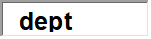 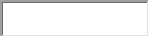 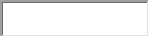 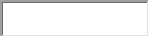 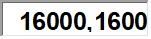 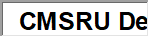 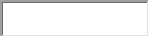 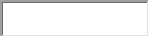 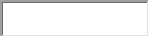 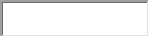 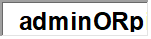 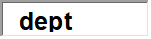 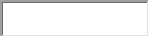 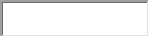 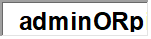 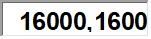 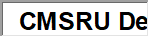 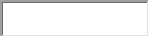 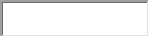 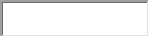 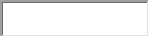 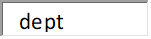 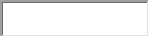 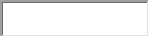 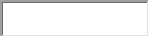 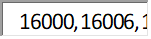 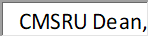 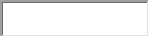 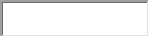 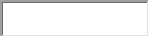 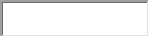 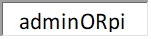 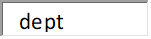 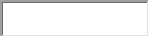 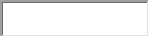 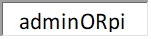 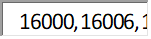 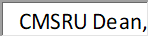 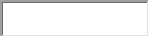 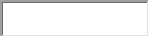 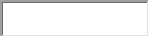 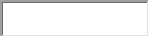 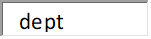 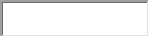 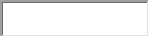 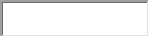 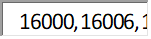 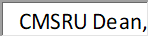 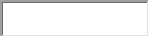 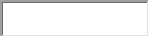 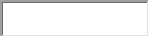 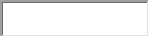 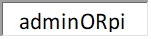 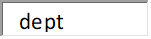 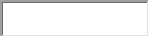 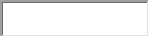 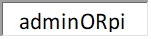 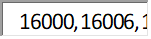 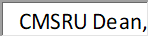 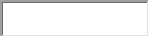 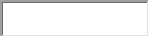 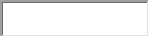 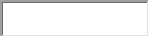 18
CMSRU Grant Awards - Non BMS Faculty2022-2023
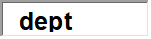 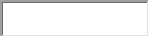 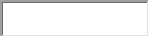 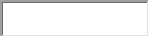 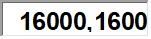 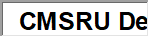 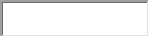 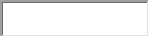 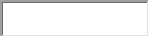 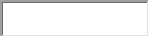 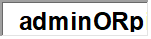 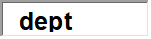 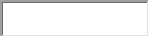 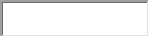 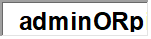 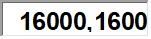 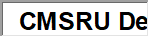 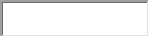 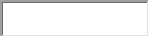 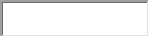 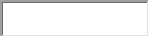 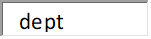 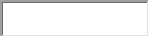 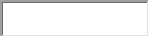 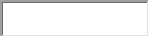 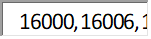 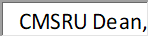 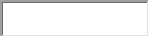 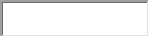 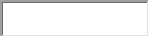 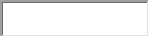 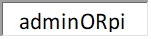 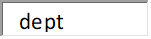 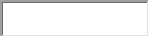 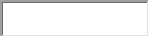 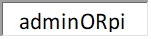 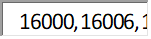 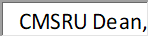 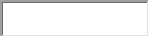 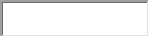 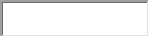 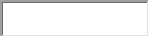 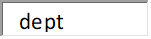 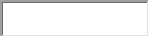 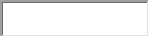 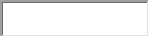 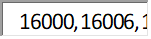 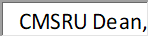 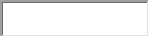 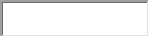 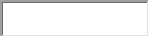 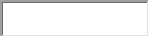 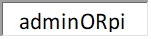 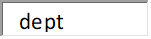 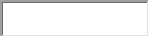 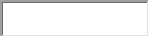 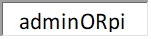 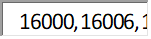 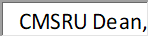 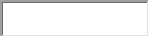 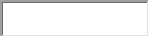 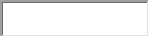 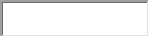 19
CUHC Grant Revenue 2022-2023 Academic Year
20
Diversity and the Learning Environment
Fay Young, MD, Committee Chair
2022-2023 Highlights of  Committee Work 
Faculty development is central to the recognition and elimination of racism and bias in the CMSRU and CUHC learning environments.
	The Committee solicited input from Deans, Chairs, Directors, other CMSRU Committees, Faculty, 	Residents, and students.

Recommendations:  
Develop easily accessible and meaningful learning opportunities

Require faculty familiarity with the new Medical Education Program Objectives on anti-racism and advocacy in the learning environment

Incorporate education, and outline expectations during orientation for each new CMSRU and CUHC faculty hire
21
Diversity and the Learning Environment
Provide resources to support individual and programmatic investment re: faculty D/E/I leadership and opportunities for growth within CMSRU and for CUHC units, divisions, and departments

Coordinate CMSRU and CUHC initiatives that impact D/E/I faculty development to ensure accessibility and maximize impact.
22
Positive Learning Environment Committee
Kristina Williams, MD, Committee Chair
2022-2023 Highlights of Committee Work 
Collaborated with the Mistreatment Task Force 
Distribution of tip sheets for positive learning environment
Data collection via mistreatment survey of residents and medical students
Discussion of ways to educate the CMSRU and CUH communities about how to identify and prevent mistreatment as well as create a positive learning environment
Reviewed Positive Learning Environment reports and made recommendations to appropriate resources

2023-2024 Future Goals and Plans
Continue to review Positive Learning Environment reports and make recommendations to appropriate resources
Organize education for all educators in the CUH community regarding creating and maintaining a positive learning environment
23
Positive Learning Environment Committee
Organize education for ancillary staff – specifically RN, APPs, & OR staff, regarding the importance of a culture of psychologic safety and positive environments
Organize learning modules for new staff/hires
Create branding for the positive learning environment committee, and publicize the work and goals of the committee
Continue to review internal mistreatment data that is collected
Continue to review learning environment reports and identify large issues/trends
24
Library Informatics CommitteeKennedy Ganti, MD, Committee Chair
2022-2023 Highlights of Committee Work 
Potential research project on Informatics in Medical Education curricula
Literature Review
Highlight CMSRU M4 Elective Informatics course
Potential recommendation for becoming an HIMSS Academic Organizational Affiliate 
Unlimited student memberships
Discounted Approved Education Partner program
Presentation of Informatics project completed by two M4 students
Support for the CMSRU Library High School Health Sciences Library Internship in memory of Karen Stesis
Communicating the message about library support in creating ORCID IDs through Cooper SVP Communications & Marketing
Strategies to increase engagement
Survey
Meeting date poll
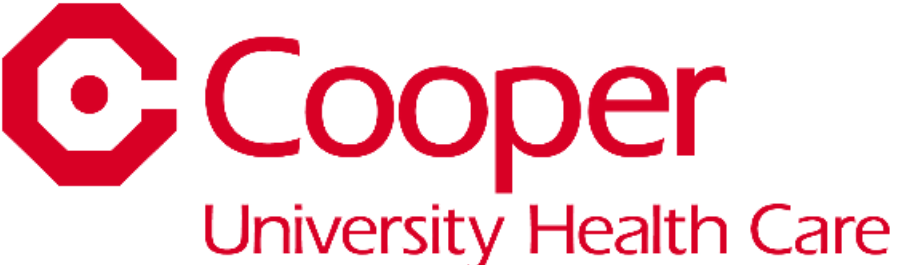 Conflict of Interest Committee
Michael Goodman, MD, Committee Chair
2022-2023 Highlights of  Committee Work 
Discussions ongoing to try to limit industry-sponsored meals in the ambulatory offices 

2023-2024 Future Goals and Plans 
With clinical rotations to begin at non-CUHC facilities, e.g. Inspira and Nemours, continued training of students and residents on recognizing COIs is essential since it is not feasible to dictate CMSRU’s policies on these sites.
Rules of Procedure
Manoj Pandey, PhD, Committee Chair
2022-2023 Highlights of  Committee Work 

Committee met to review requested changes to CMSRU Bylaws 
Most significant change was addition of a new standing committee called the “Continuous Quality Improvement (CQI) Committee”. 
Additional minor adjustments reviewed in the Bylaws document.
Revised document, after Dean’s approval, will be distributed to all faculty and uploaded on CMSRU website.
27
Special Acknowledgements
Annette Reboli, MD, Dean, CMSRU  

Ali Houshmand, PhD, President, Rowan University 

Tony Lowman, PhD, Provost, Rowan University

Anthony Mazzarelli, MD, JD, MBE, Co-President/CEO, CUHC

Kevin O’Dowd, JD, Co-President/CEO, CUHC
28
Thank You!